Position Description Bank Demonstration
Tiffany Allen, Director of Library Human ResourcesUniversity of North Carolina at Chapel Hill

Judy Ruttenberg, Program Director, Transforming Research LibrariesAssociation of Research Libraries
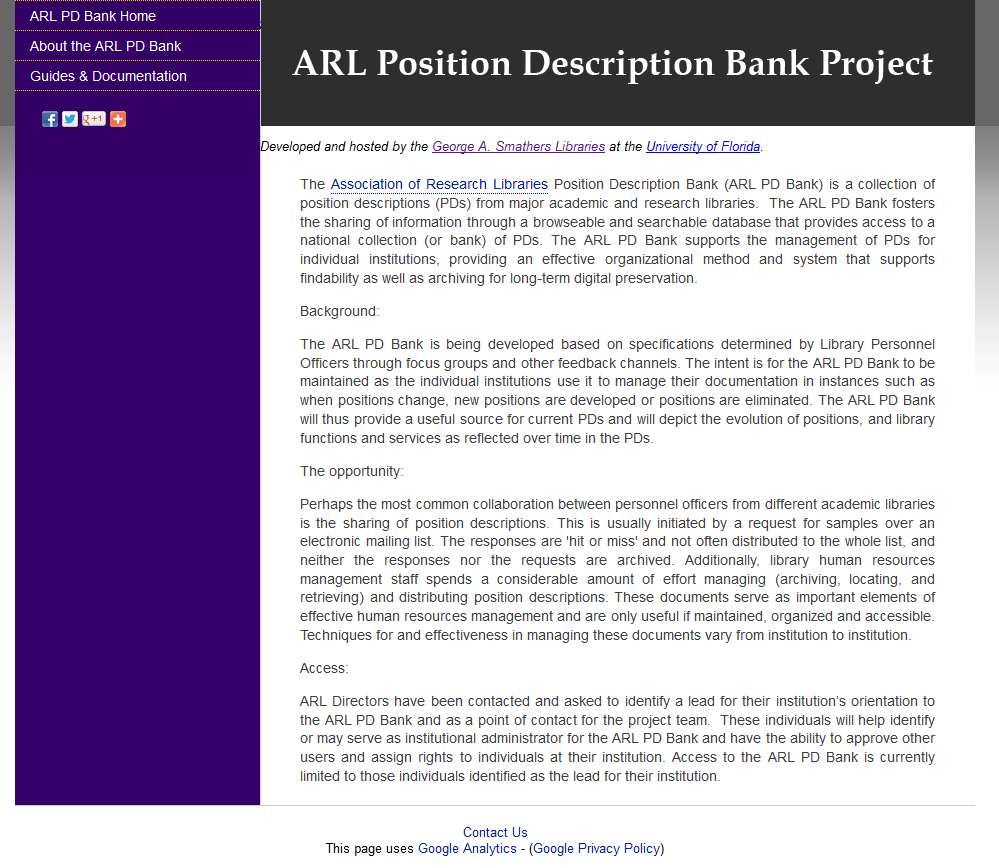 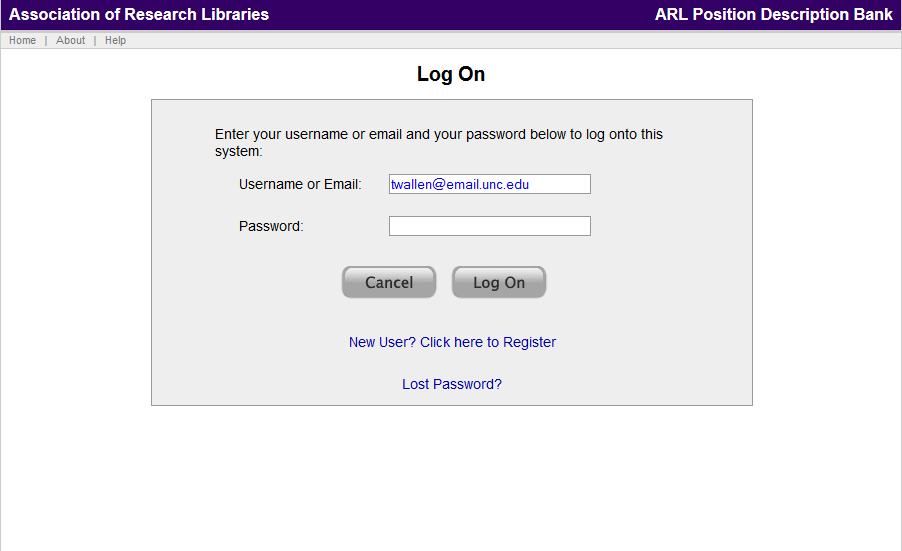 After completing an initial training webinar with UF staff, the contact lead receives authorization and can authorize access for other users at their institution.
After logging on, you come to the initial screen that offers four options: Basic Search; Advanced Search; Add a New Position; and My Positions
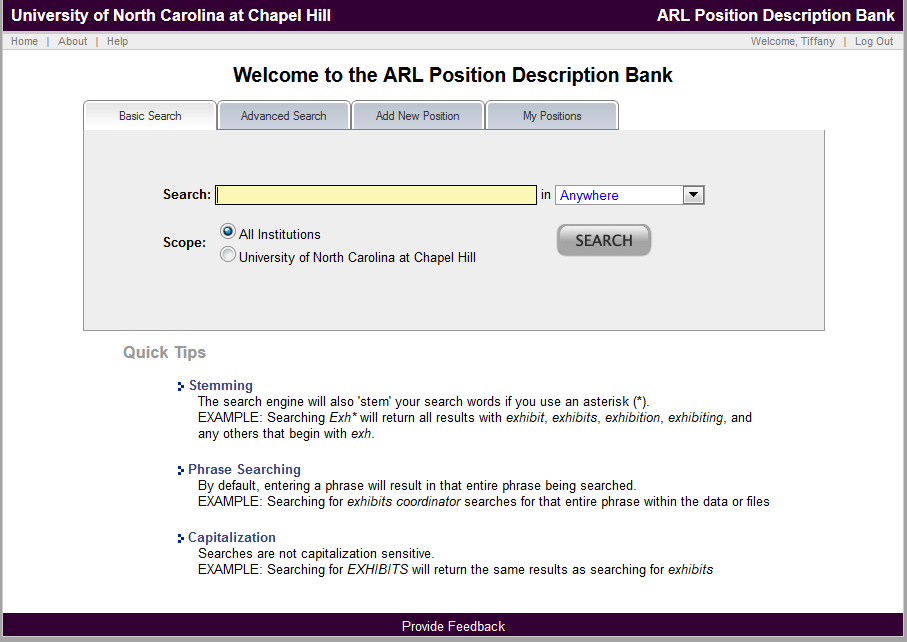 Basic Search searches a string of text in any field or a specific field, within your own institution or within all institutions.
The Advanced Search option allows you to tailor your search needs to multiple specific fields and parameters, including title, type of position, geographic location…  

And although we don’t yet allow non-ARL members to participate, the system has been configured to allow that as a search term for future development.
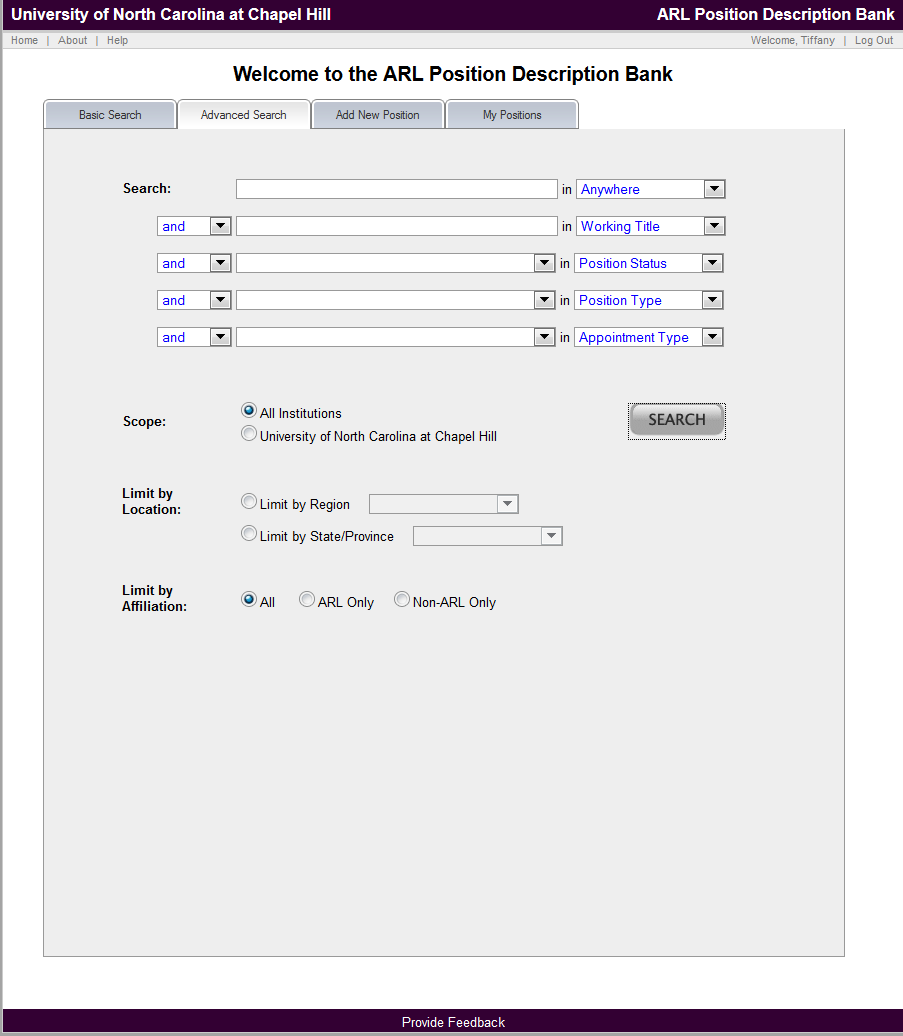 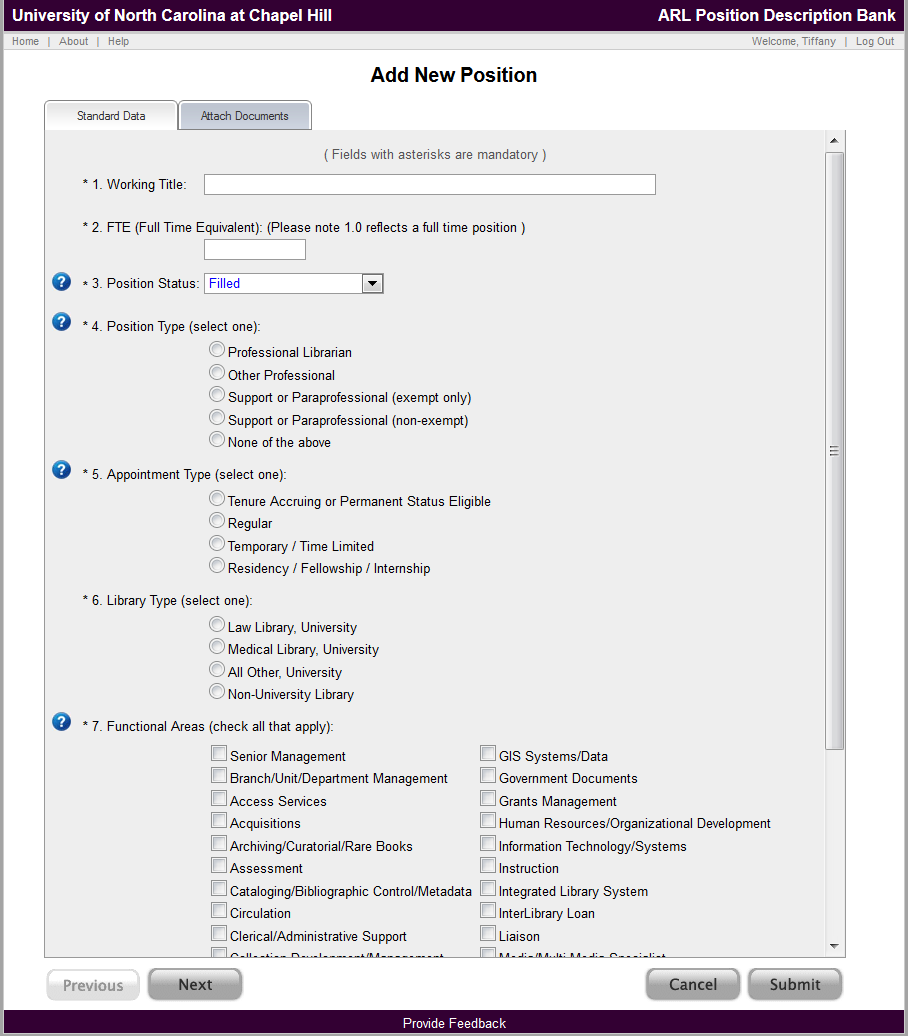 The third tab on the initial page takes you directly to Add a New Position.
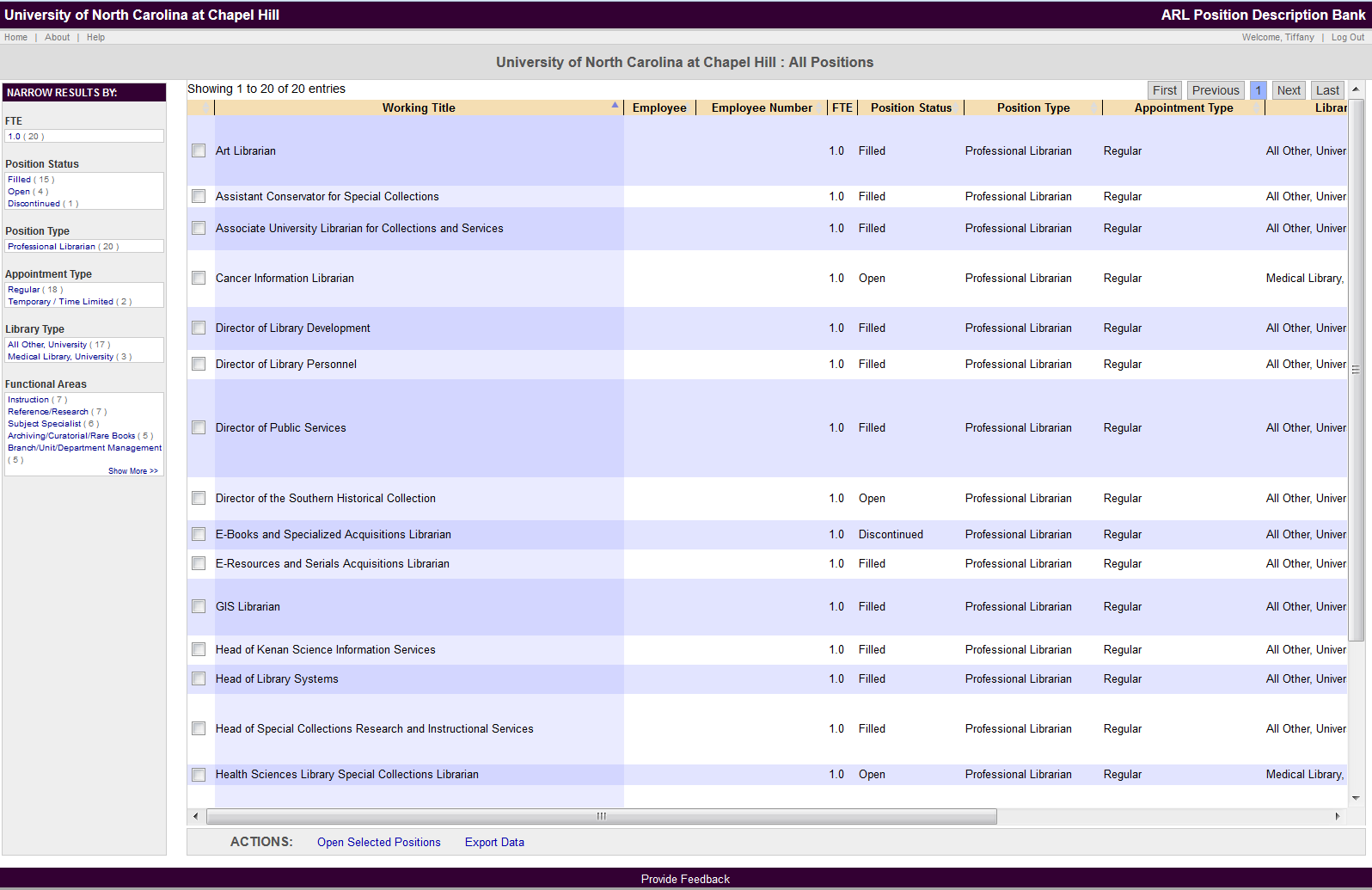 And the fourth tab allows you to see all the positions you have entered for your own institution.
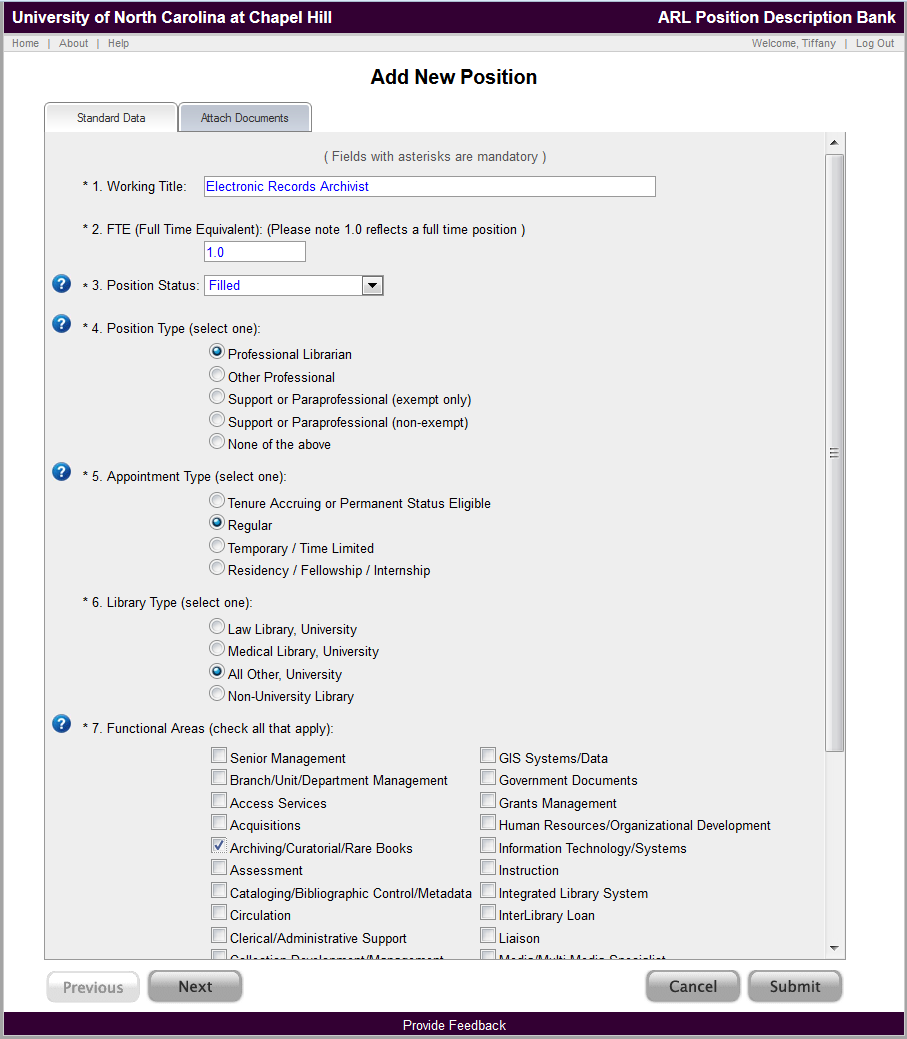 This is how easy it is to add a new position:
Complete the first page by entering 7 basic metadata fields
Click submit
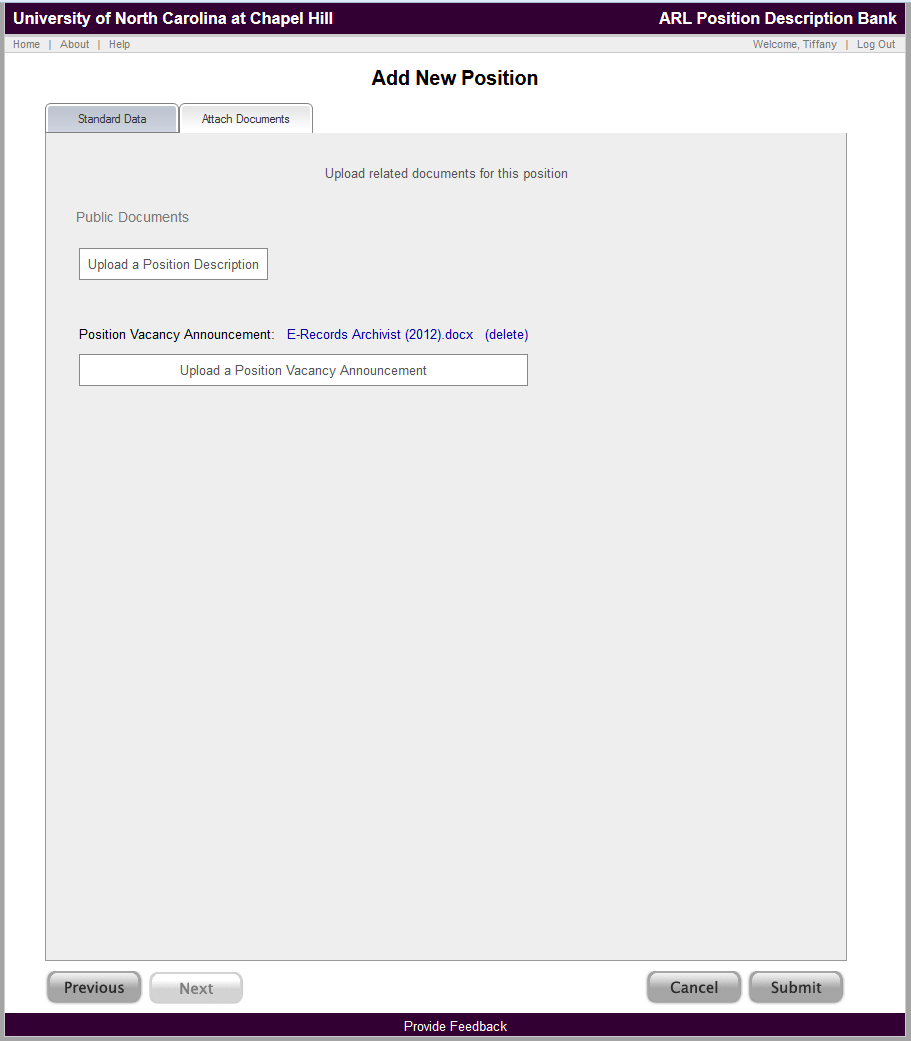 On page two, upload your document(s) and click Submit

You can include:
Position Description
Vacancy Announcement
Or both
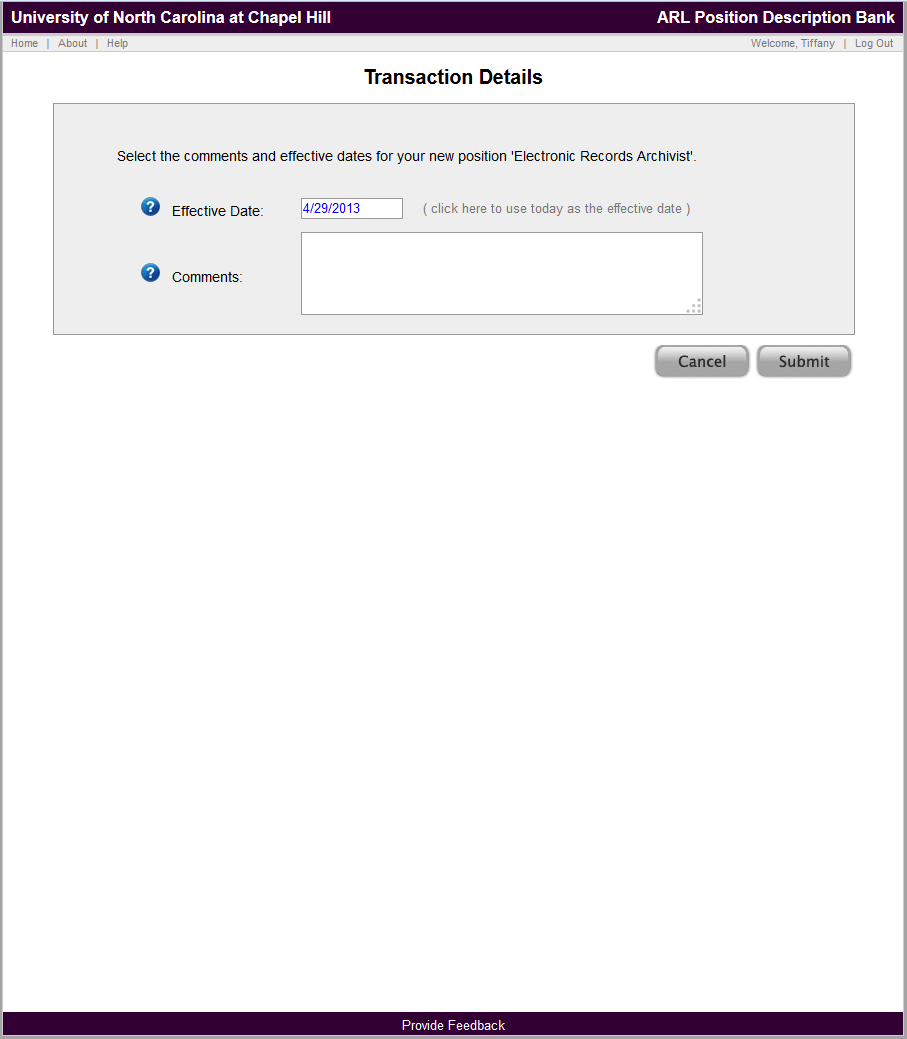 Enter an effective date on the final page, and any other comments you would like to add, and Click Submit
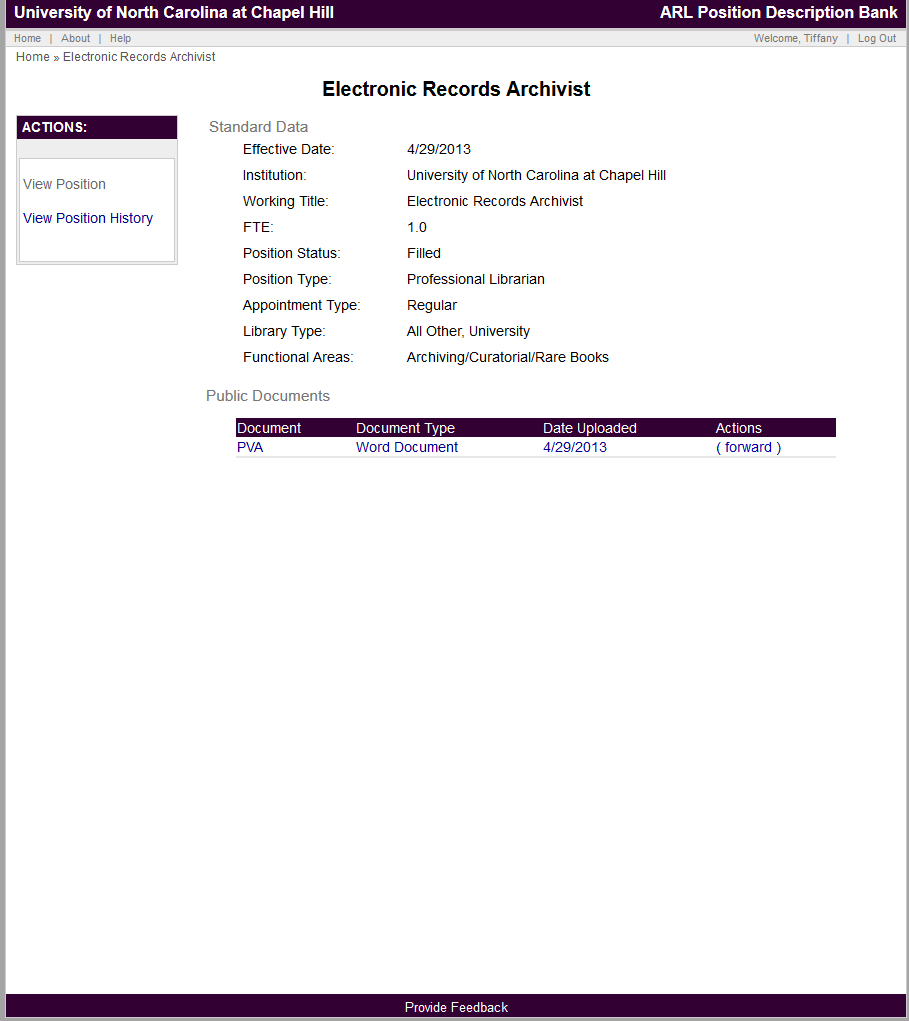 This is the record generated by the information you submitted.

At our first pass, we were able to upload 18 positions in about 30 minutes.
There are also a lot of HELP features built into the system

HOME will take you to the home screen

ABOUT provides a link to the User Guide (with screen shots)

The QUESTION MARK will provide additional information or definition

PROVIDE FEEDBACK allows the user to send questions or suggestions
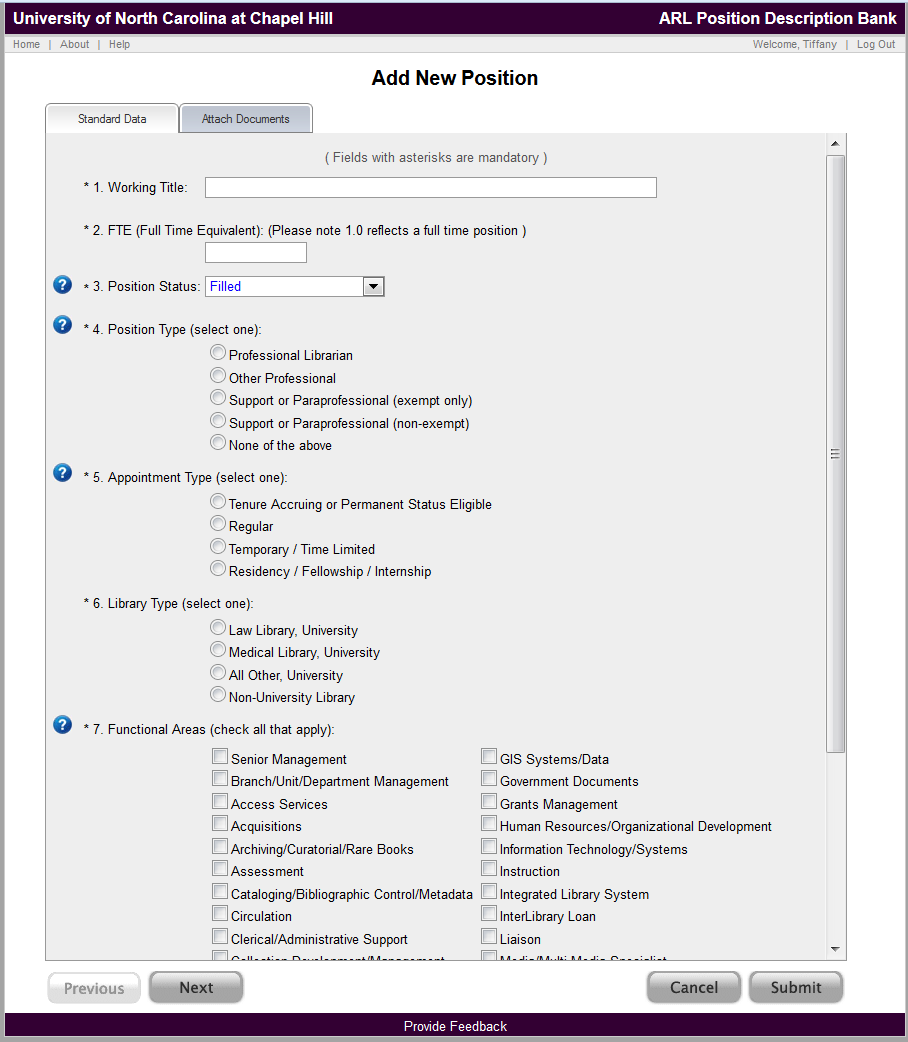 What’s Next?
ARL PD Bank Working Group—work is underway
Looking at system functionality
Exploring policy questions including possible expansion to non-ARL libraries

For Directors
Make sure you have identified a contact lead for your organization
Encourage your lead to register and contribute to the system